VÍTEJTE 
V PŘÍBĚHU KRAJSKÉHO AKČNÍHO PLÁNOVÁNÍ


na závěrečné konferenci projektu P-KAP
22. 9. 2021, Hotel DUO
P-KAP Příběh akčního plánování
Za každým projektem stojí především lidé, 
kteří ho společně realizují a v našem projektu jich bylo opravdu hodně…
Irena Fričová
Manažerka projektu
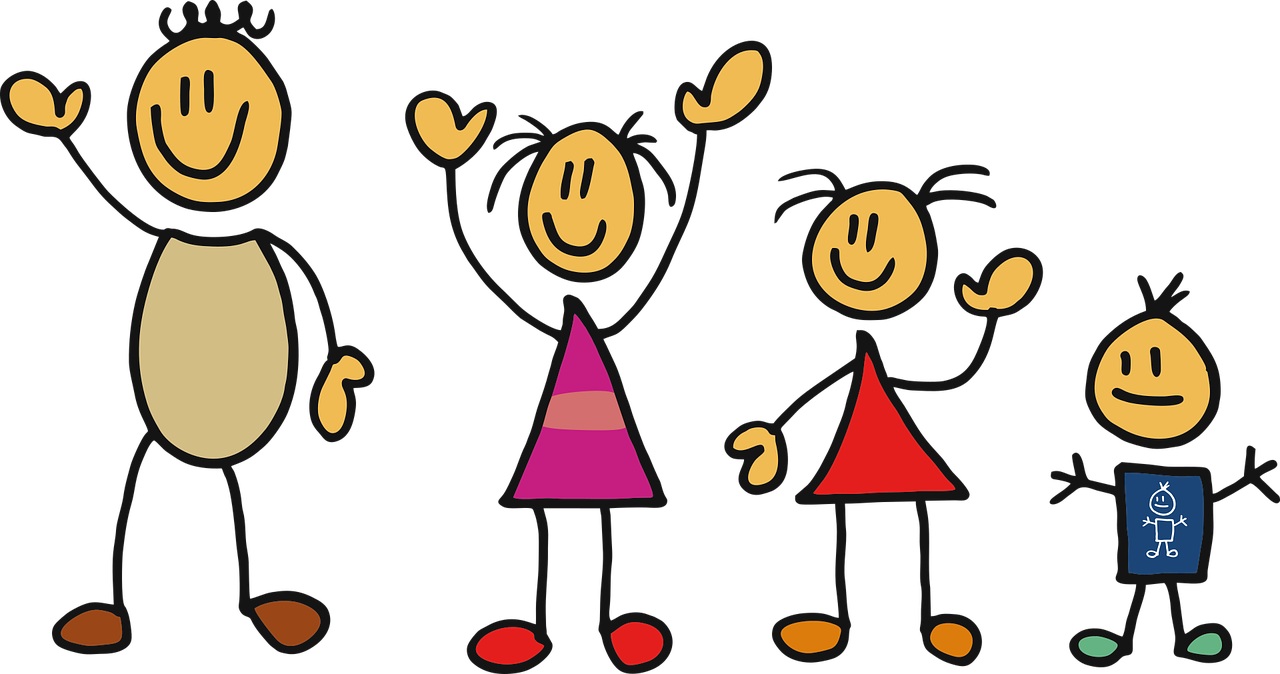 … aby se děti těšily do školy …
[Speaker Notes: Pixabay - https://pixabay.com/cs/vectors/rodina-kreslen%c3%bd-lid%c3%a9-otec-m%c3%a1ma-5033990/]
CŽU
OGK
ŠAP
GI
PA
P-KAP
KAP
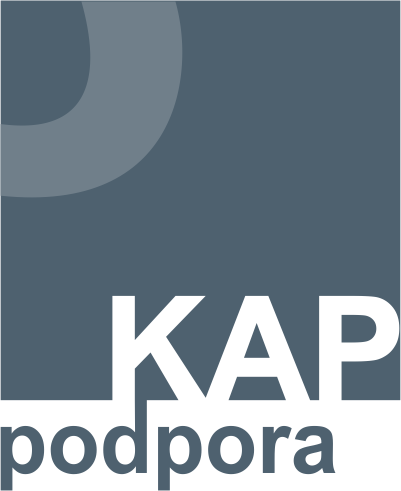 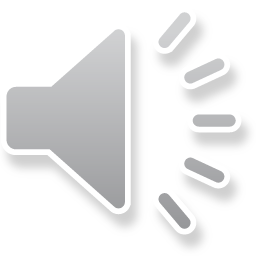 Cj
Dg
RT KAP
In
IKAP
Mg
Pt
Kp
Ov
Řp
Čg
Po
PPO
Cu
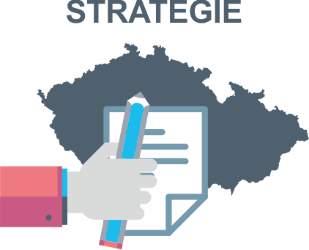 P-KAP
PŘÍBĚH
AKČNÍHO PLÁNOVÁNÍ
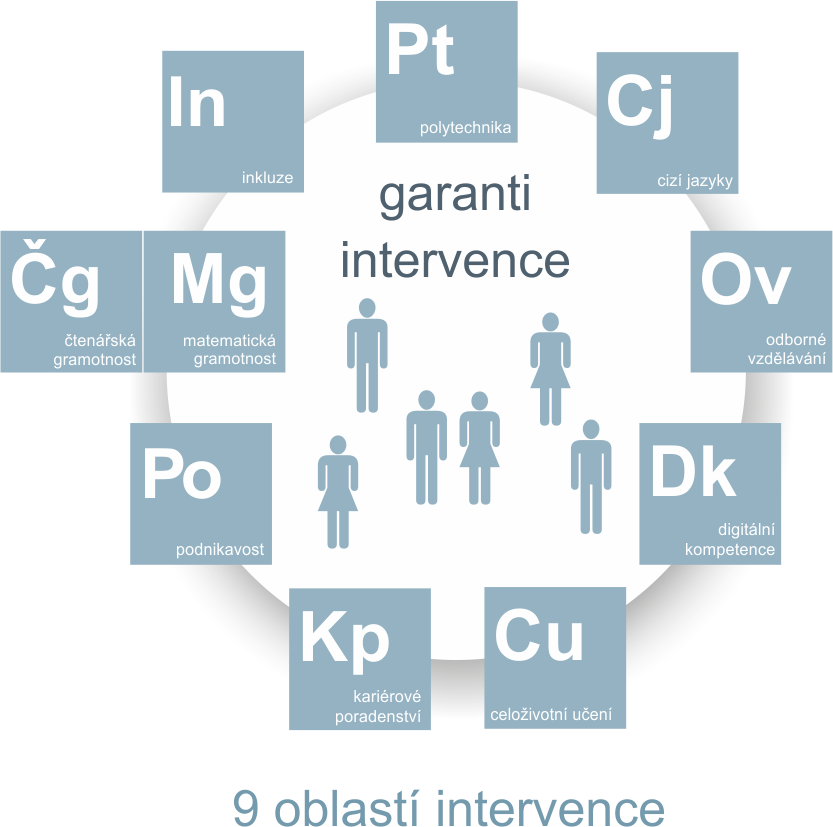 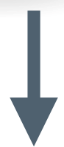 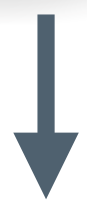 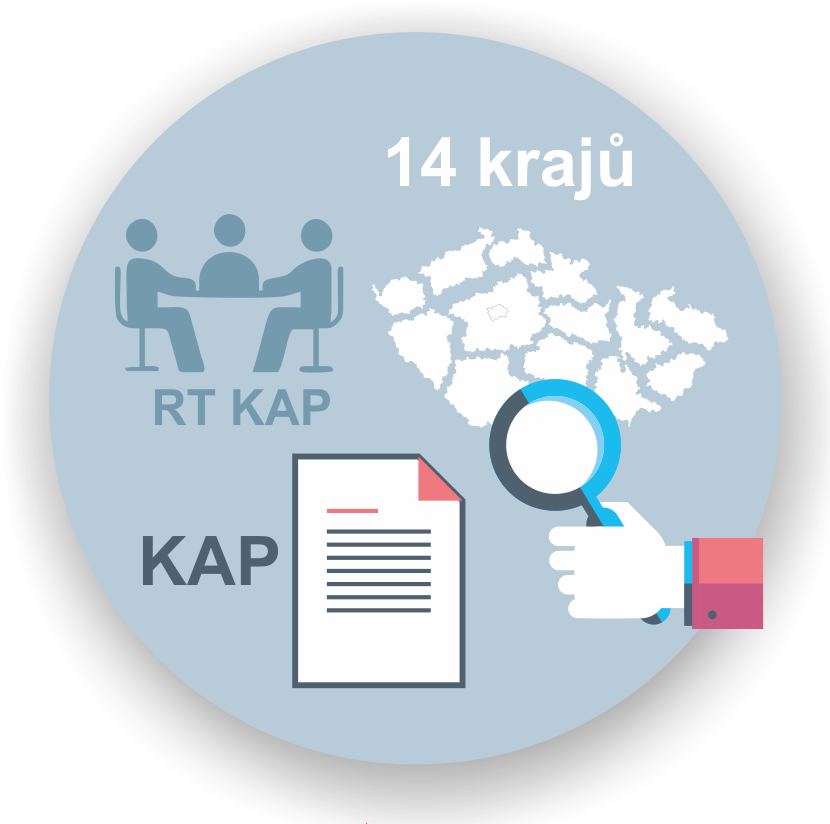 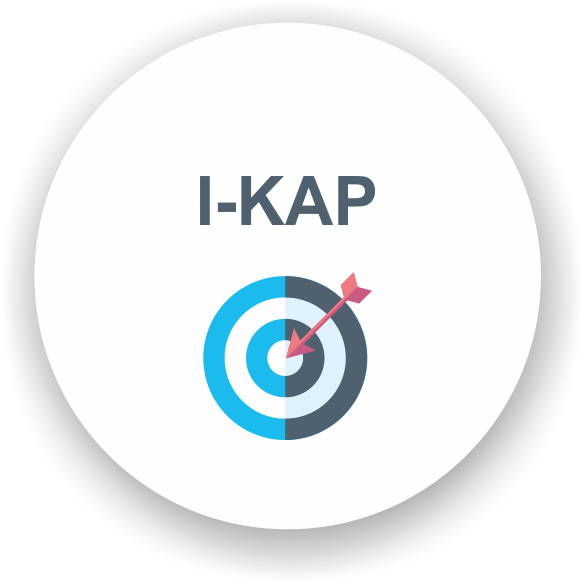 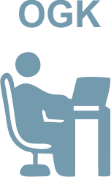 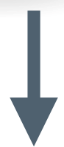 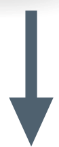 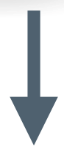 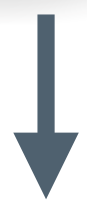 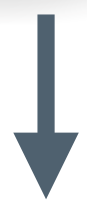 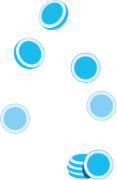 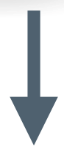 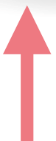 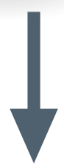 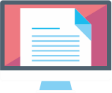 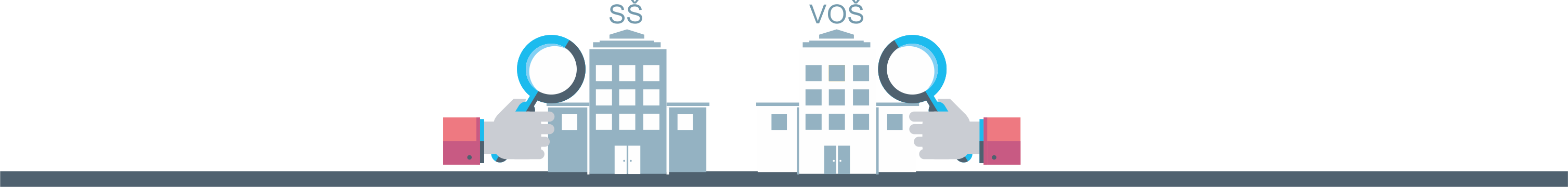 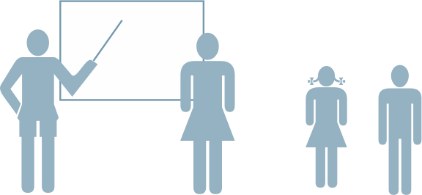 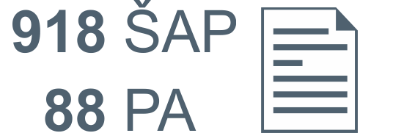 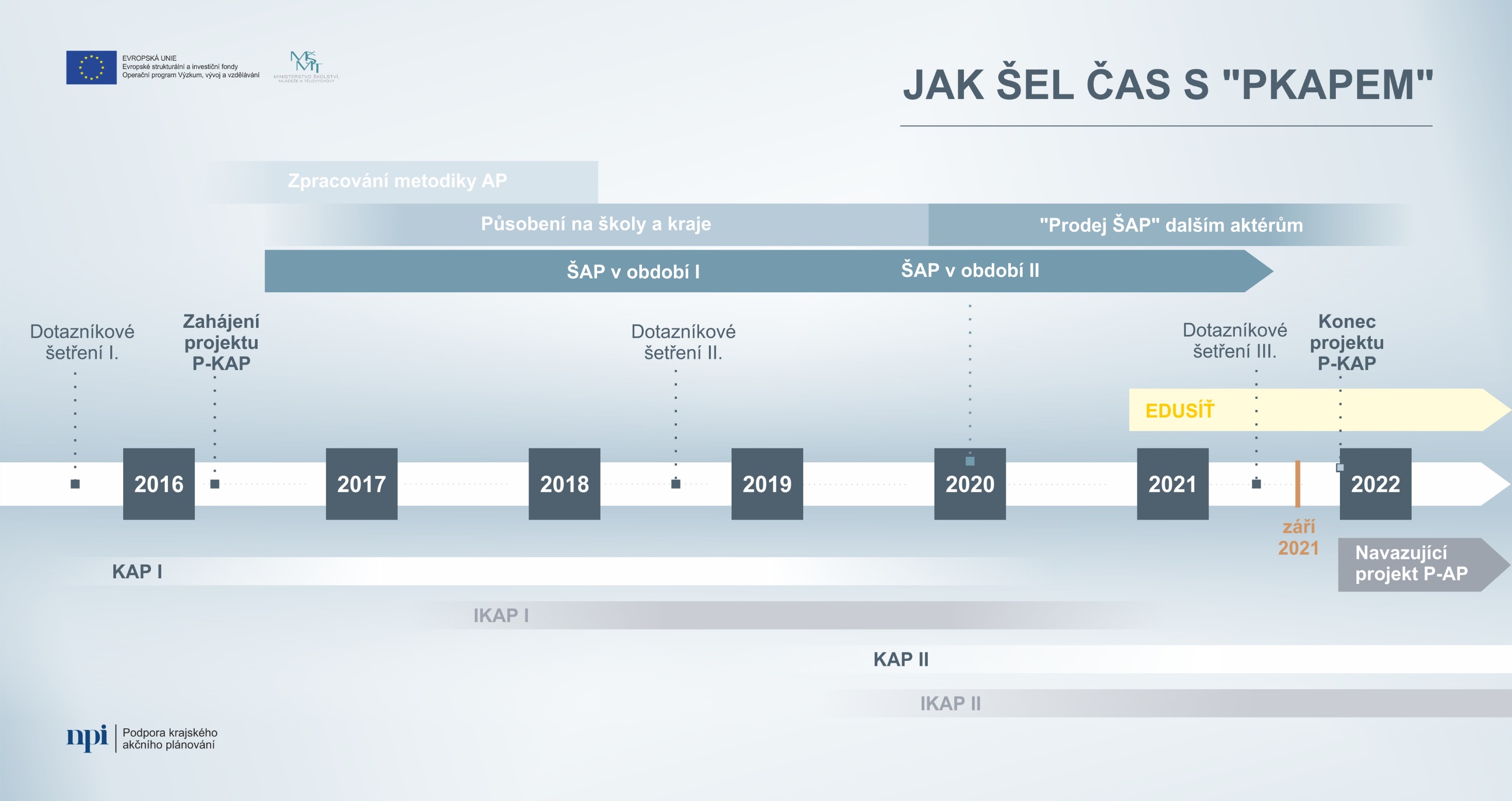 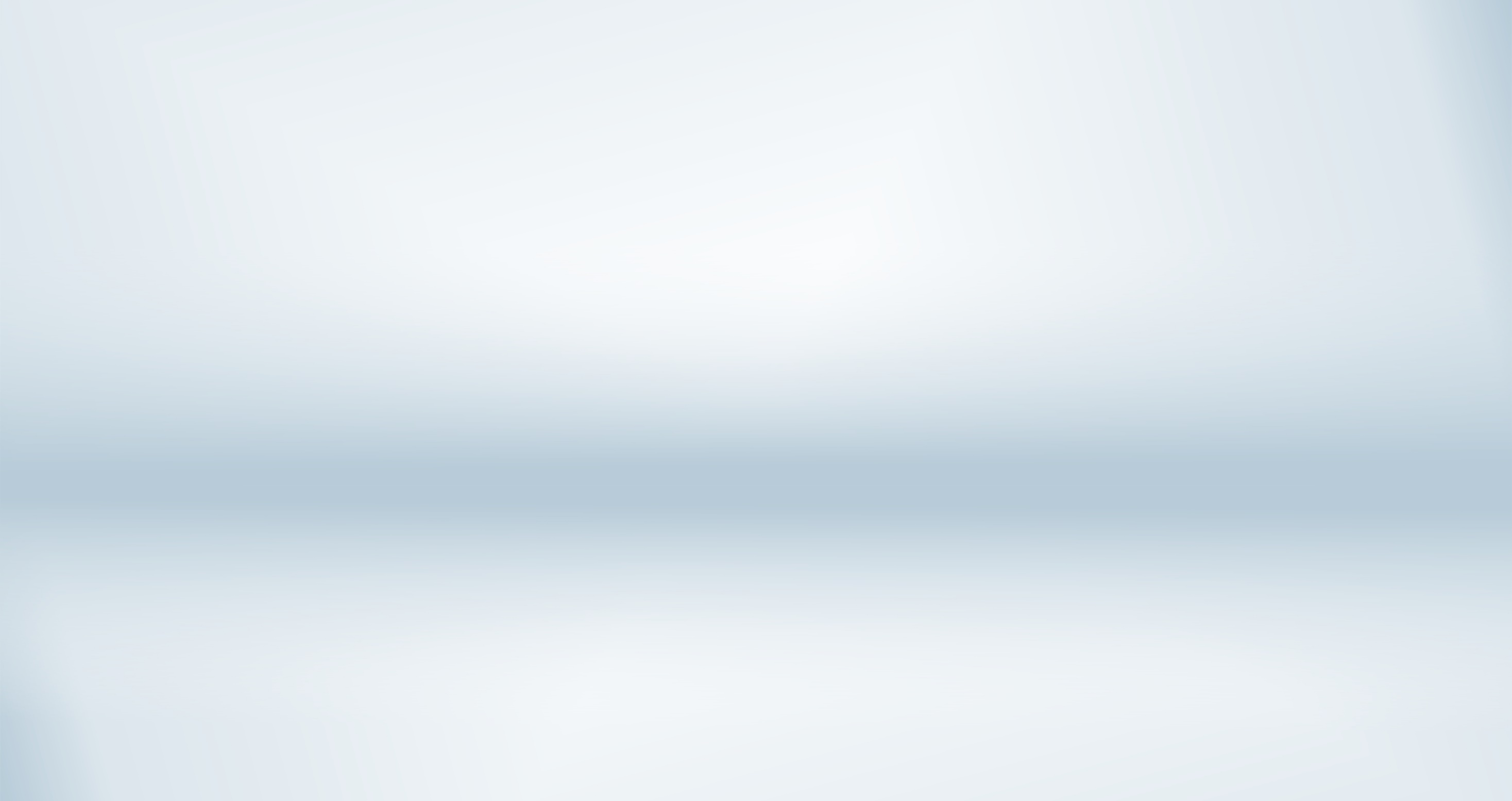 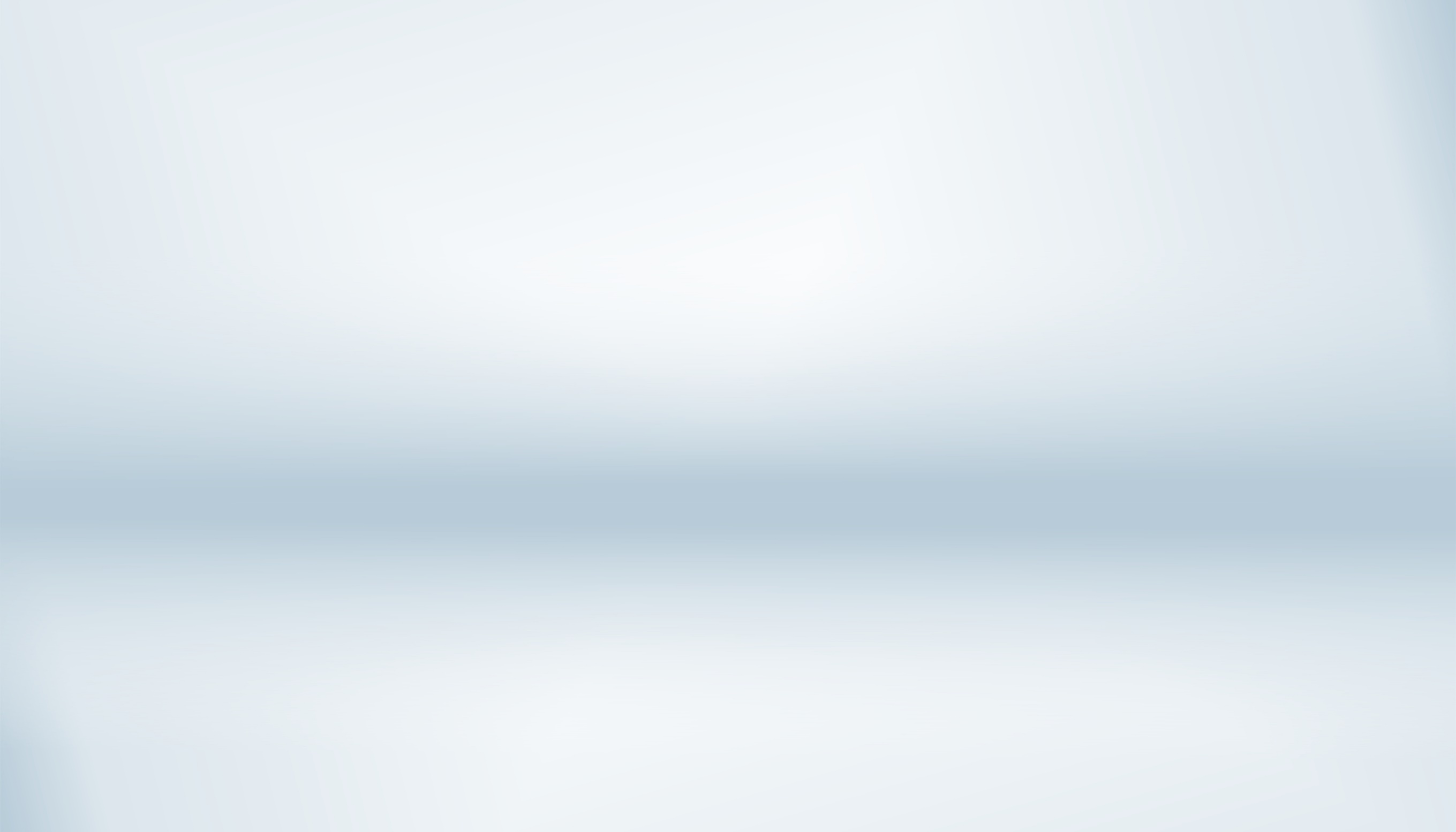 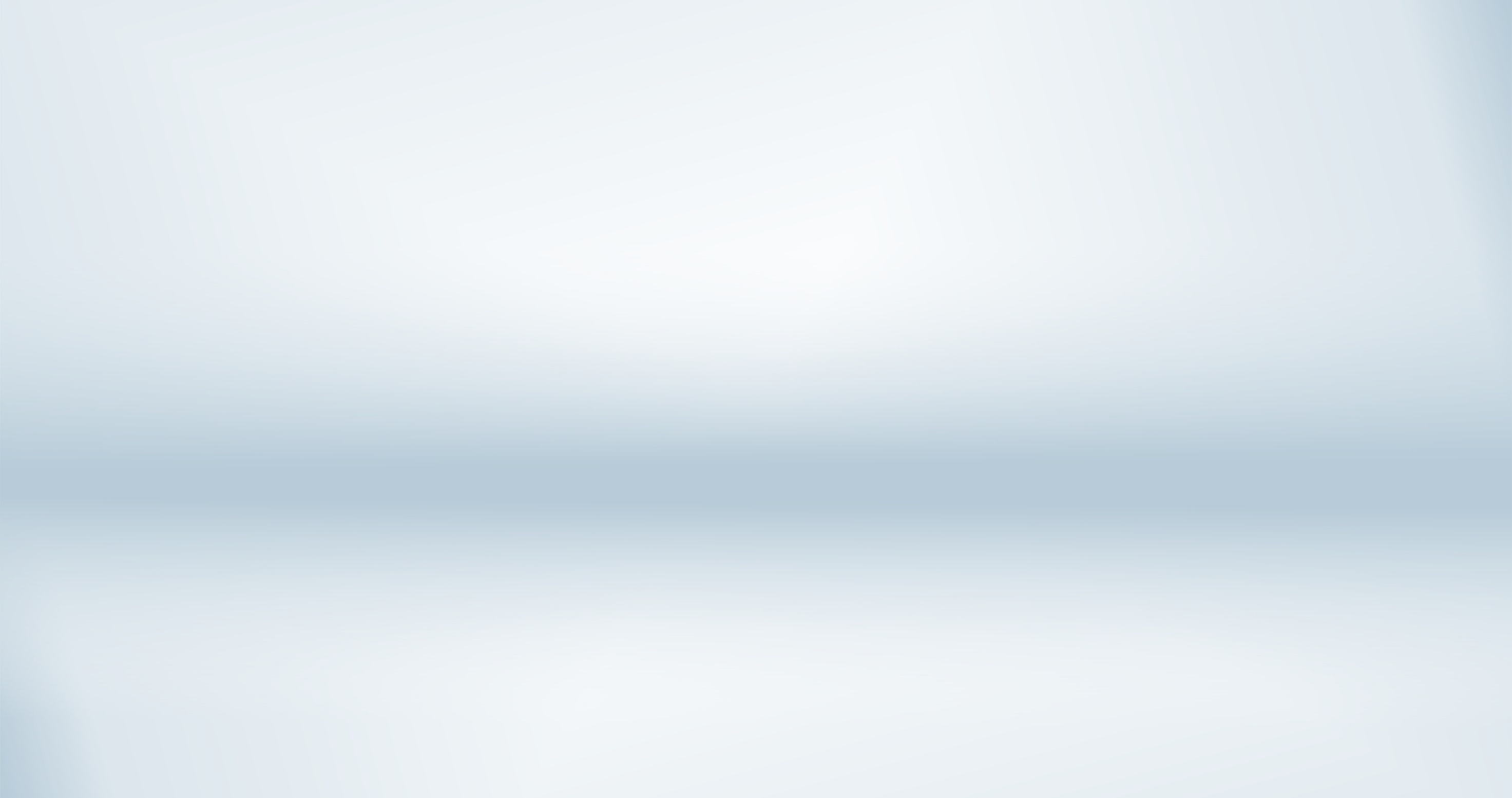 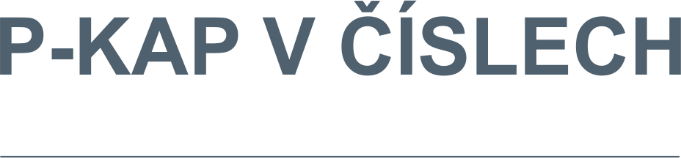 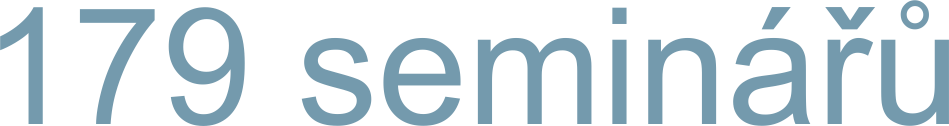 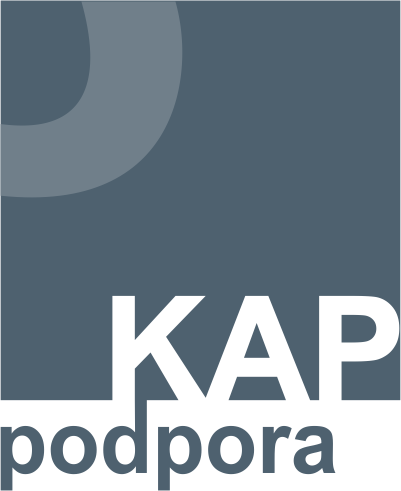 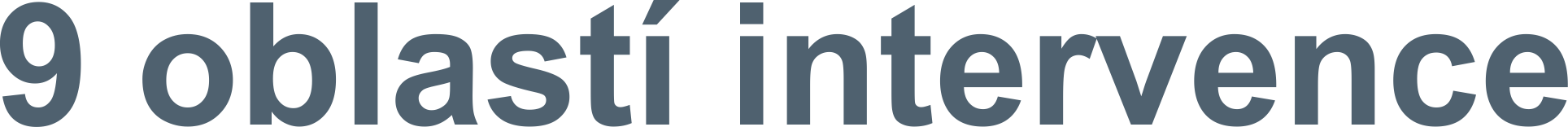 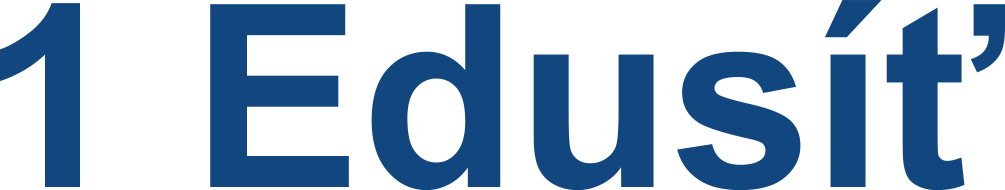 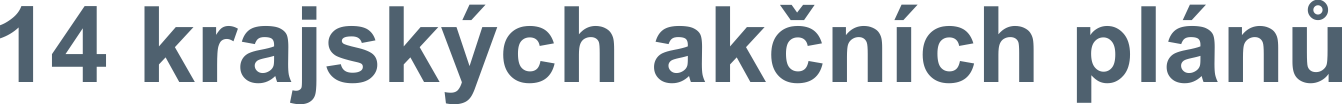 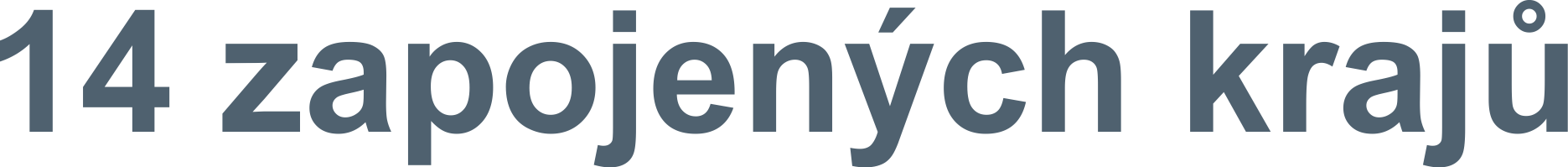 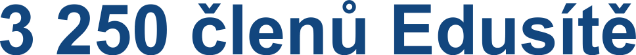 1004 zapojených škol
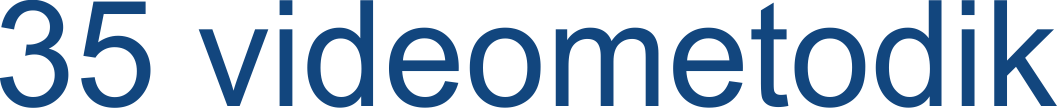 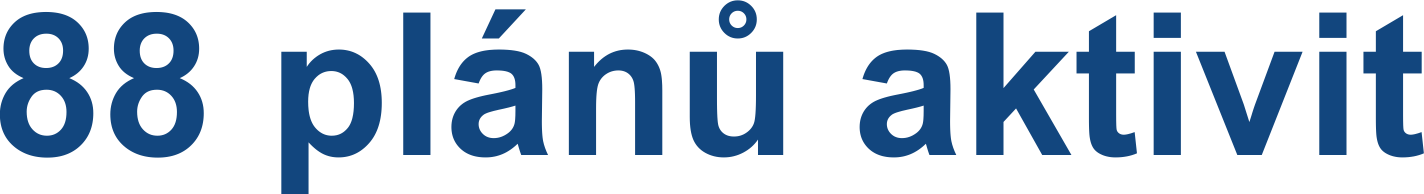 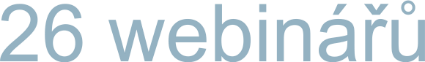 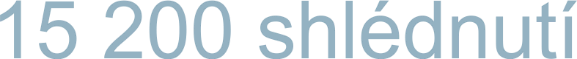 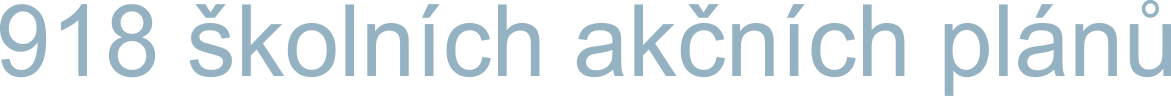 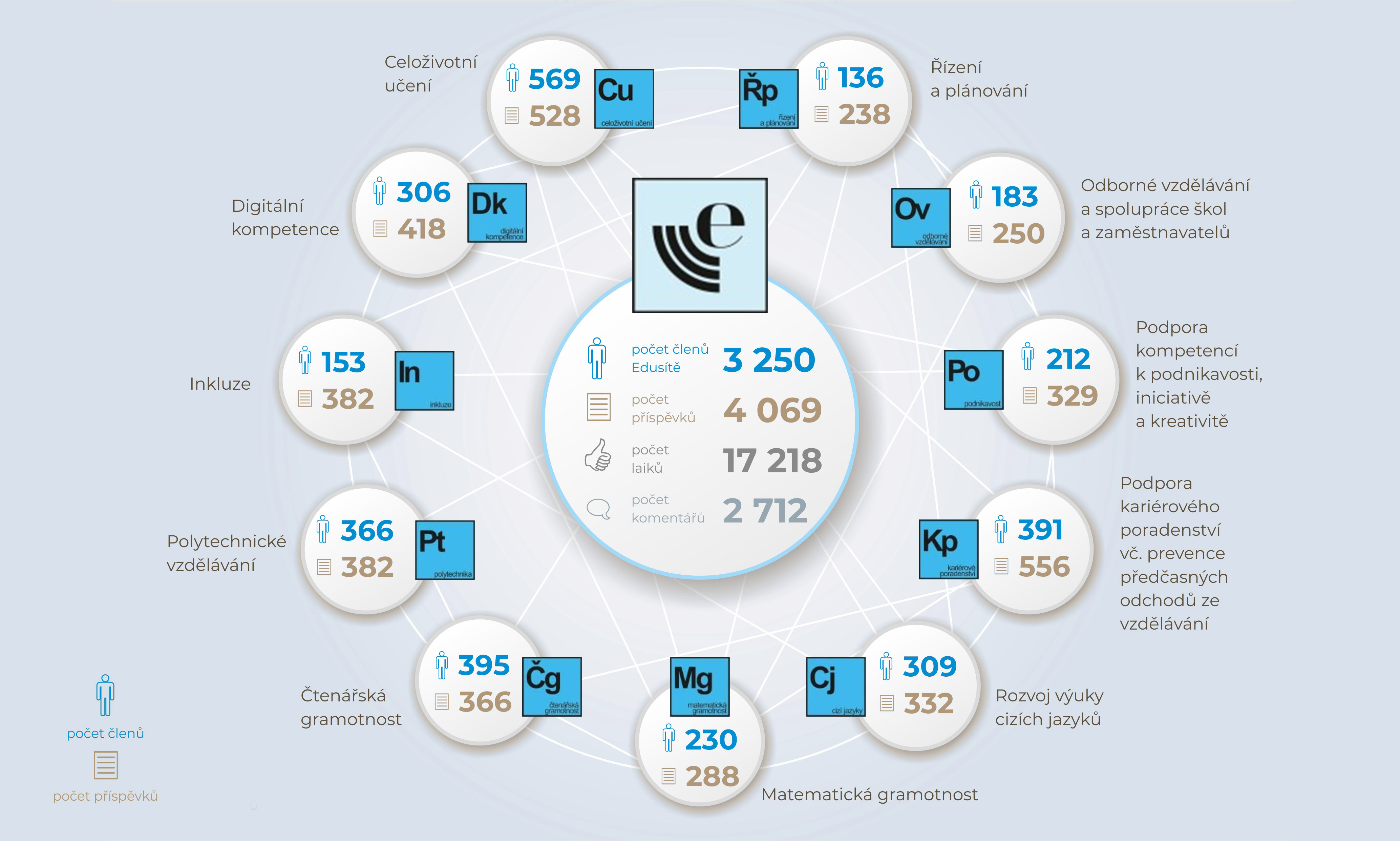 www.edusit.cz
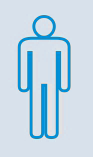 Počet členů
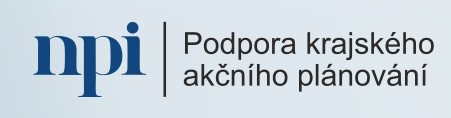 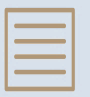 Počet příspěvků
ať vám všechny dnešní příspěvky přinesou inspiraci pro vaše plány
Irena Fričová
Manažerka projektu

+420 603 502 920
Irena.fricova@npi.cz

Národní pedagogický institut
České republiky
Senovážné náměstí 872/25
110 00  Praha 1